NAME OF RESOURCE
PARISH, LOUISIANA
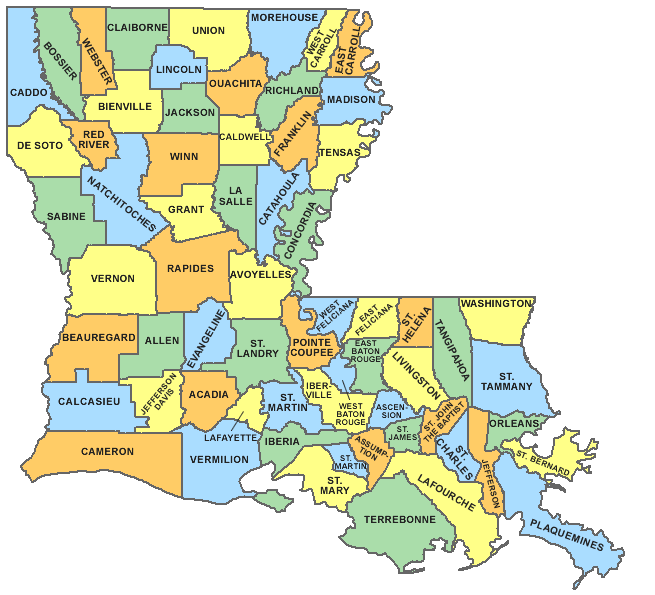 Resource Name, Name of Parish
Arrow pointing to parish location
Physical Description of the Resource
It’s best to just insert a photo of the resource and describe it as the audience looks at the photo. 
Use this first slide for exterior photos
Interior Photos of the Resource, if applicable (i.e. districts only go by exterior photos)
Any alterations? Discussion of Integrity
Significance
Why is this resource significant? Bulleted points or just insert historic photos or maps of the resource and discuss its significance.
Significance, cntd
Use this for any additional photos or information
Use this for any additional photos or information
Conclusion
Summarize why this resource is being nominated
No more than 10 slides!!!